EVOLUCIÓN
SUPERVIVENCIA
Variación genética
El ADN dentro de la célula está sometido a la acción de diferentes agentes (físicos y químicos) que producen cambios en la molécula.
Los cambios se traducen en cambios en la secuencia (mutaciones)
El ADN es altamente estable, sin embargo es una molécula orgánica compleja susceptible a 
cambios espontáneos
depurinación
deaminación
daños químicos (oxidantes, alquilantes, etc.)
daños por radiación UV
Daño oxidativo
Ataque hidrolítico
Metilación (descontrolada) por S-adenosilmetionina
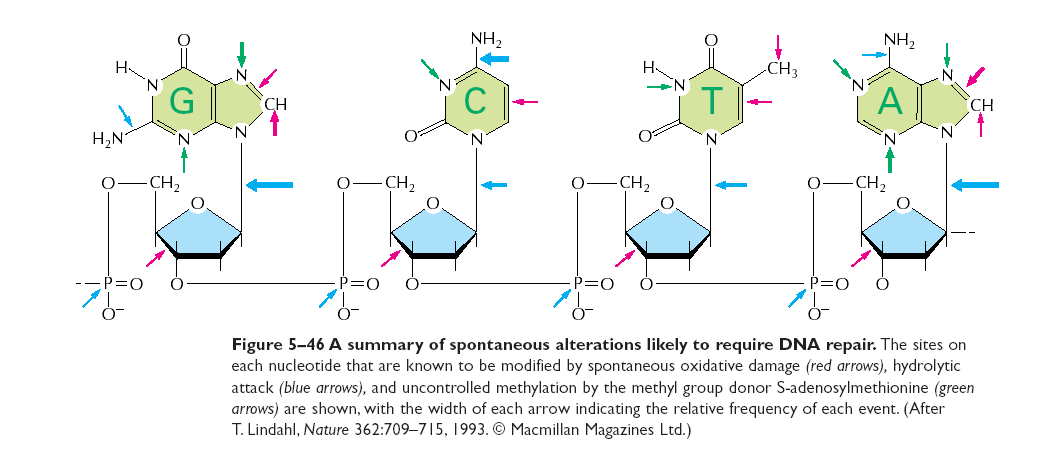 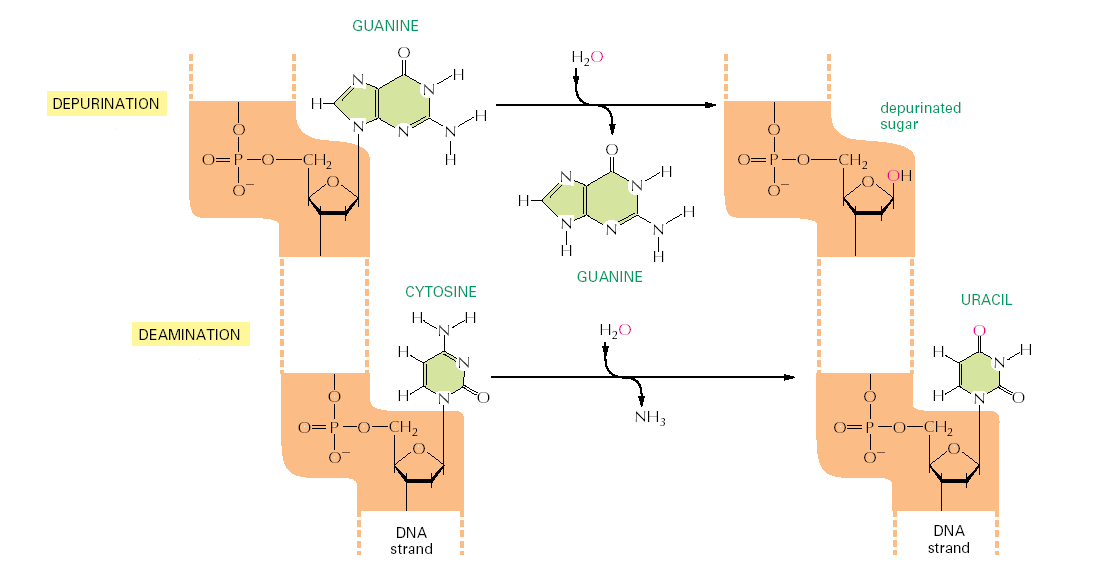 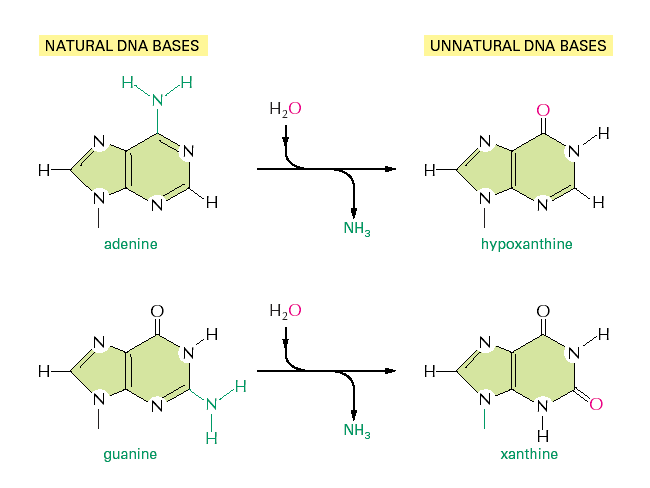 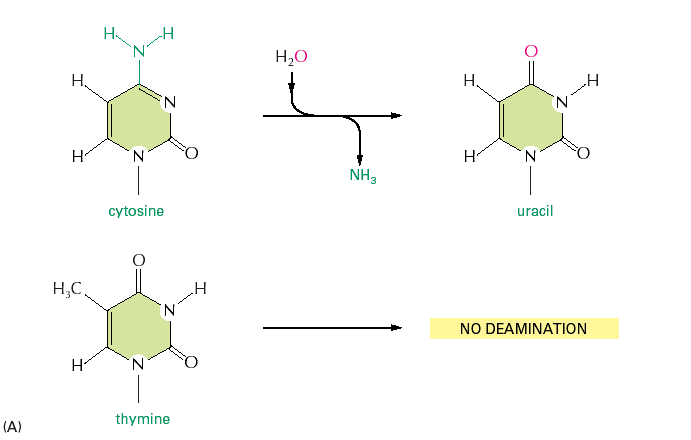 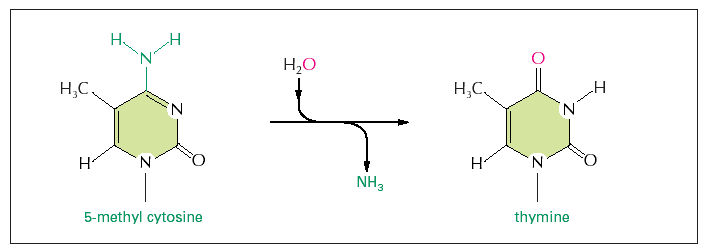 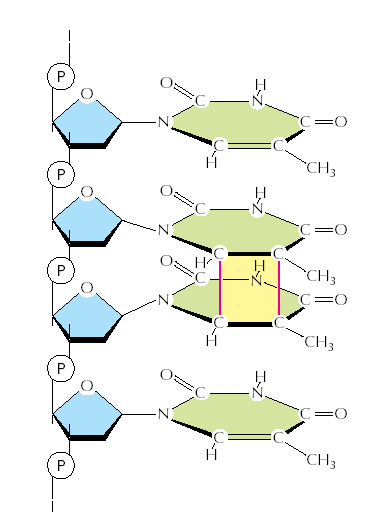 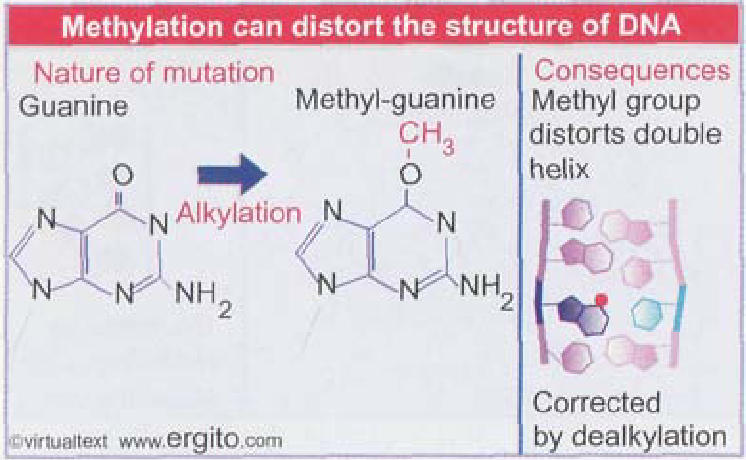 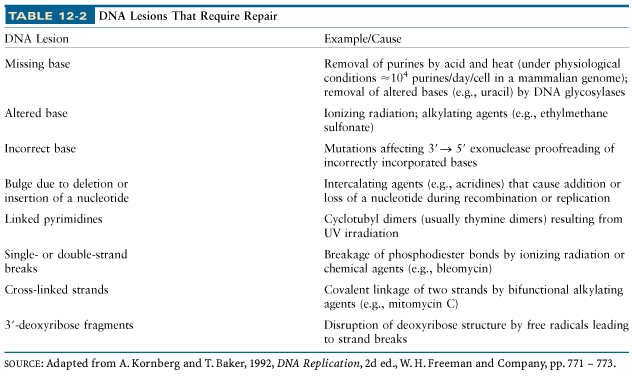 Mutaciones inducidas
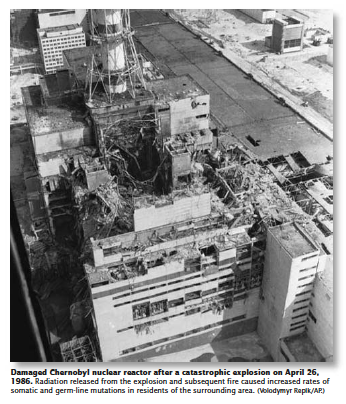 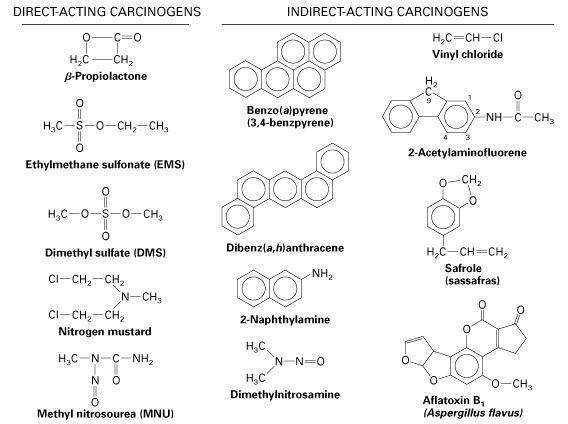 Test de Ames
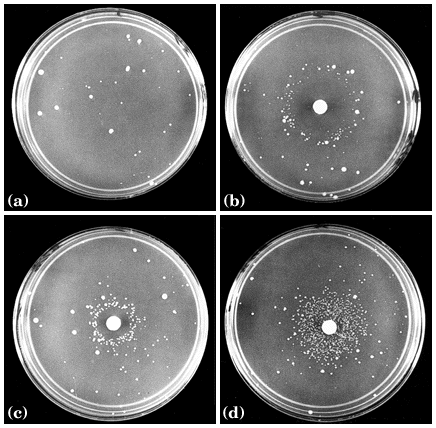 Bacterias auxotróficas
con paredes delgadas
tratamiento con extracto de hígado
Los sistemas de reparación usualmente reconocen distorsiones en el ADN
Los sistemas de reparación se pueden dividir en varios tipos
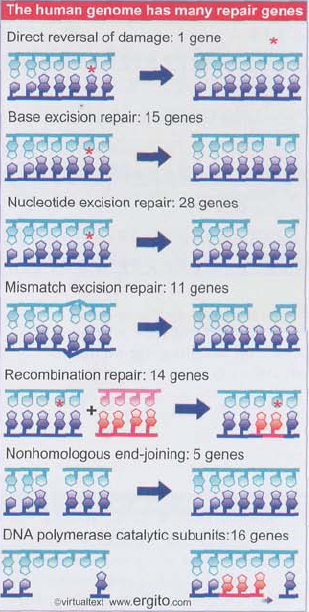 Reversión enzimática directa del daño
Eliminación de bases, nucleótidos y posterior reemplazo
Reemplazo por recombinación
Unión de extremos de cortes en doble cadena
Resíntesis de ADN
Direct repair
Fotoreactivación
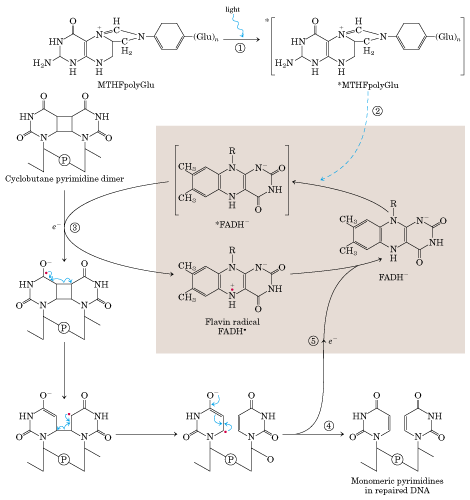 Este sistema es especialmente importante en plantas.

En E.coli depende del producto del gen phr  que codifica para la enzima FOTOLIASA
Direct repair
O6-Metilguanina-DNA metiltransferasa
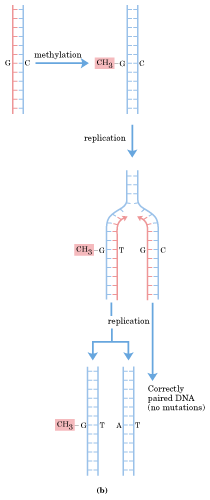 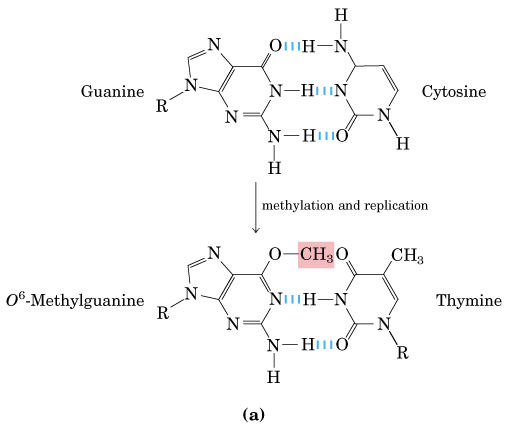 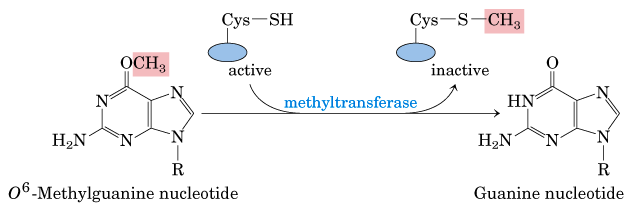 mut
genes cuyos productos intervienen en el control de la fidelidad de la síntesis del ADN
Fenotipo “mutator”: alta frecuencia de mutación espontánea
Mismatch repair system
Dos grupos principales de actividades:
dam metilasa y enzimas que participan directa o indirectamente en la remoción de un tipo particular de daño (mut H,S,L,Y)
relacionado con la fidelidad de síntesis de ADN. 
                  dnaQ (codifica para una subunidad de DNApolIII)
Mismatch repair system
Proceso en tres etapas
Reconocimiento del apareamiento incorrecto
Escisión del segmento de ADN que lo contiene
Resíntesis del fragmento
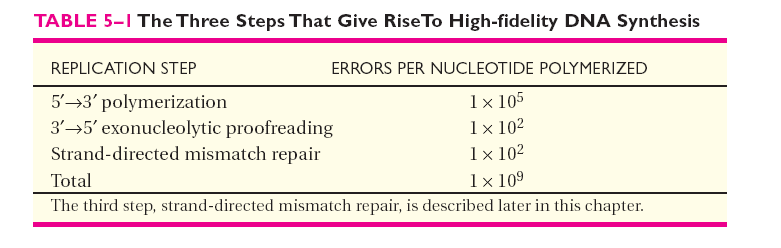 Mismatch repair
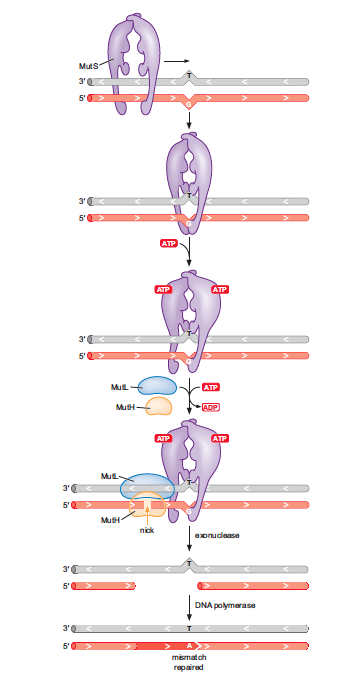 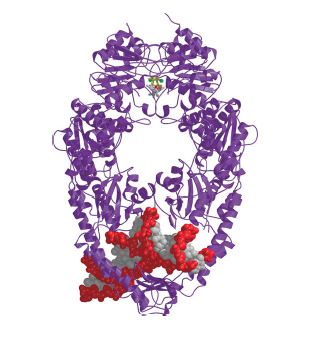 ¿Cómo reconoce cual de los nucleótidos del par es el incorrecto?
En procariotas
¿En Eucariotas?
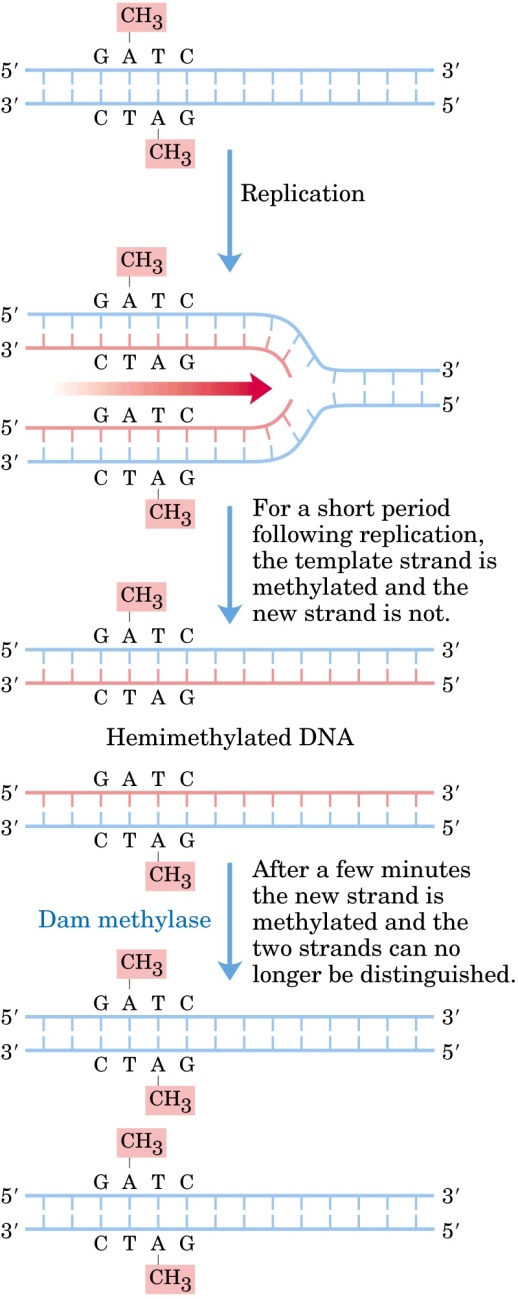 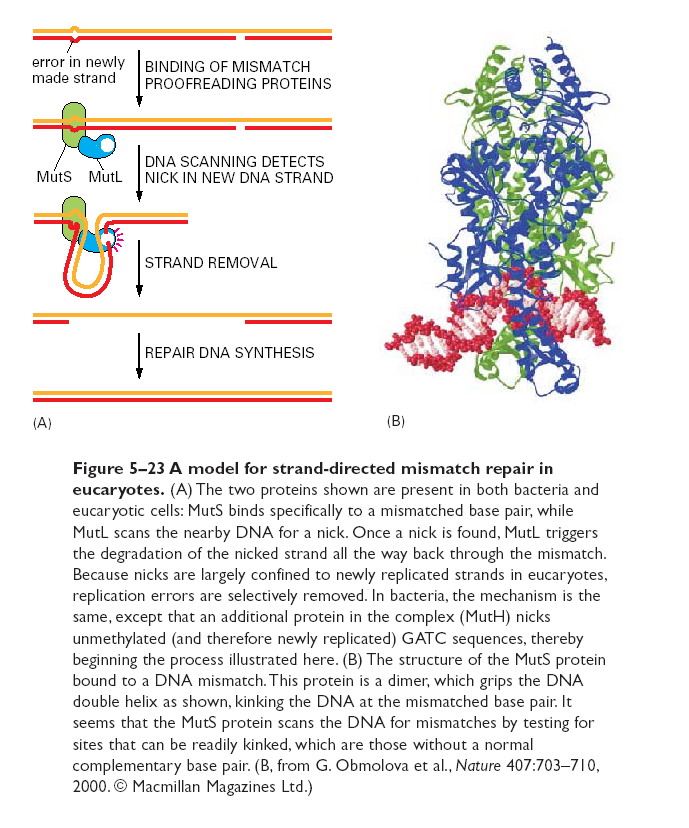 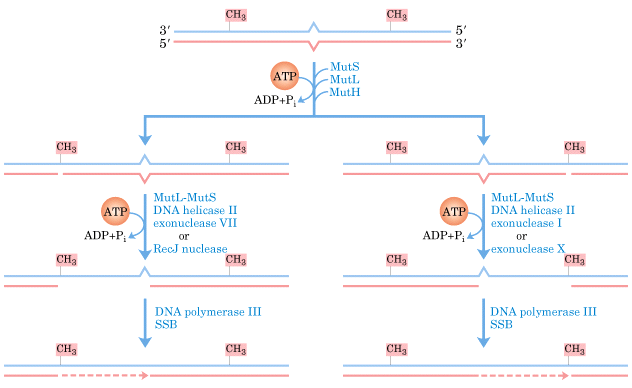 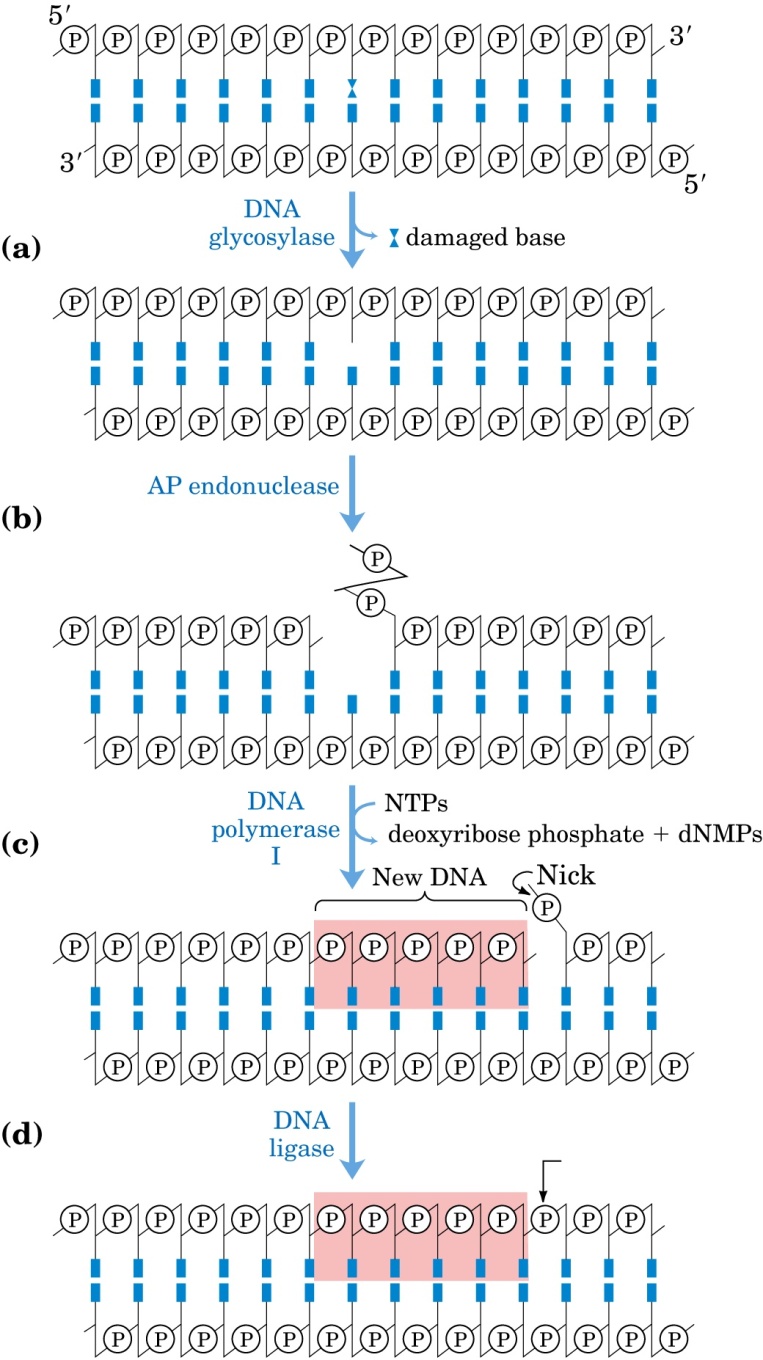 Base excision repair
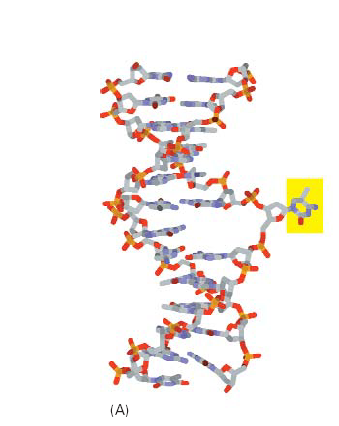 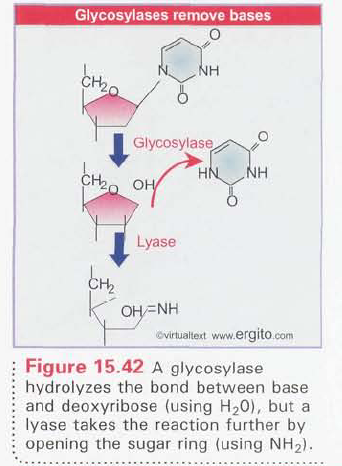 Nucleotide Excision repair
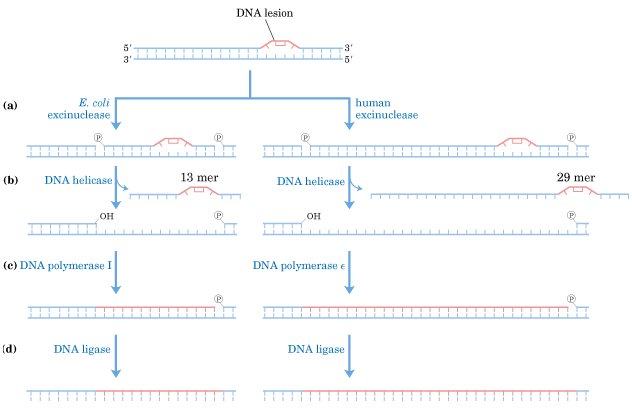 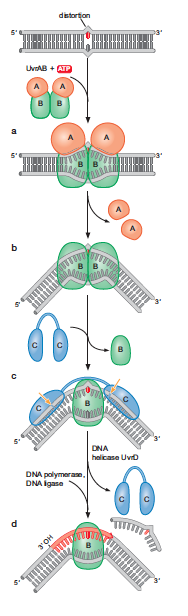 Nucleotide Excision repair
En eucariotas
25 polipéptidos
XPC detecta la distorsión 
XPA y XPD Formación de la burbuja (TFIIH)
RPA es una SSBP
ERCC1-XPF 5´nucleasa
XPG 3´nucleasa
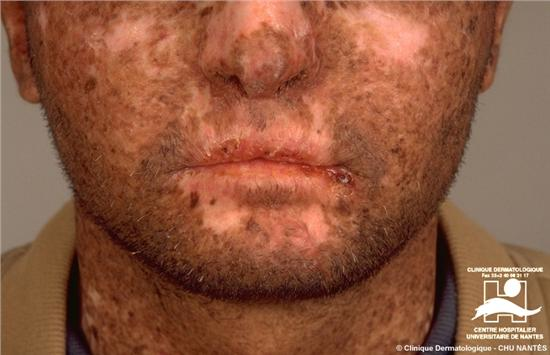 Xerodermia Pigmentosa
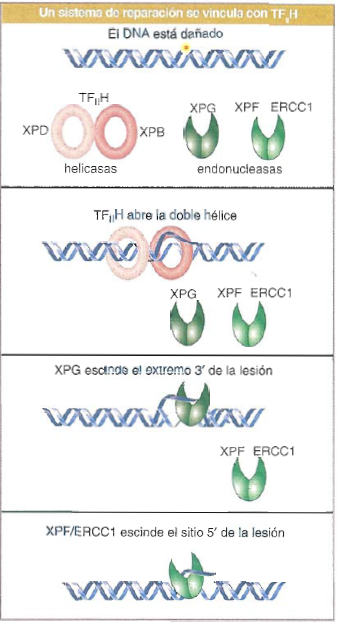 The XPC protein starts the repair process by detecting DNA damage
The XPA protein helps verify DNA damage and stabilize the DNA as it is repaired. The XPA protein attaches (binds) to areas of damaged DNA
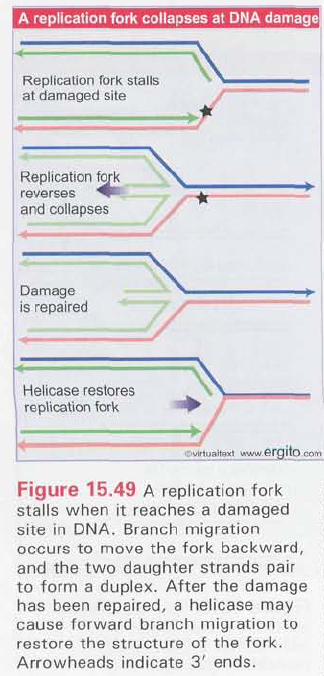 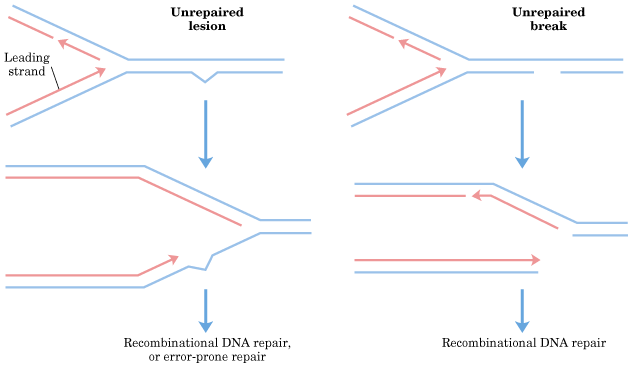 Error prone repair
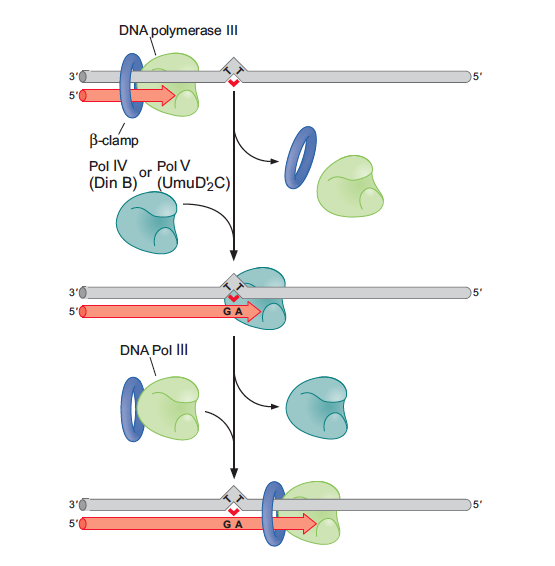 El ADN dañado que no ha sido reparado provoca que la DNApolIII se detenga durante la replicación
La DNA polV (codificada por umuD´2C) puede sintetizar un complemento a la cadena dañada
El ADN sintetizado contiene errores en su secuencia
SOS response
El daño a ADN genera que RecA dispare la respuesta SOS
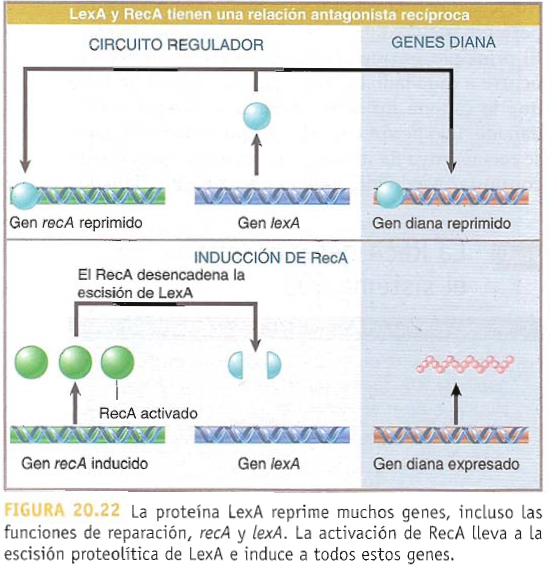 RecA activa la actividad autoclivante de LexA
Lex A reprime el sistema SOS, su producto de hidrólisis activa esos genes
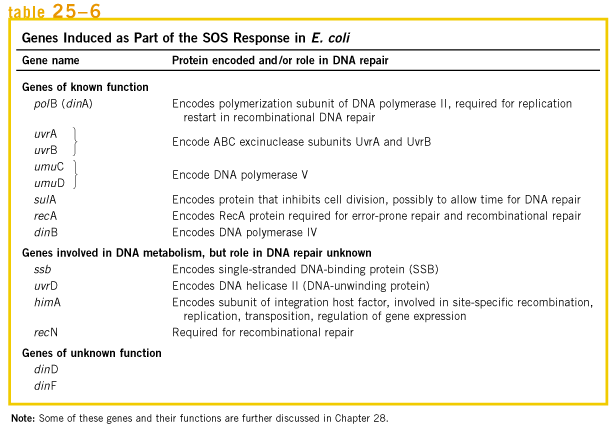 Cuando se retira la señal de inducción, la proteína Rec A pierde la capacidad de desestabilizar a LexA.  

Como se está expresando en un nivel alto desactiva los genes SOS
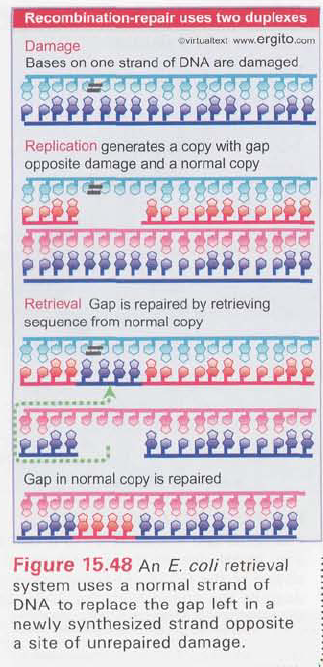 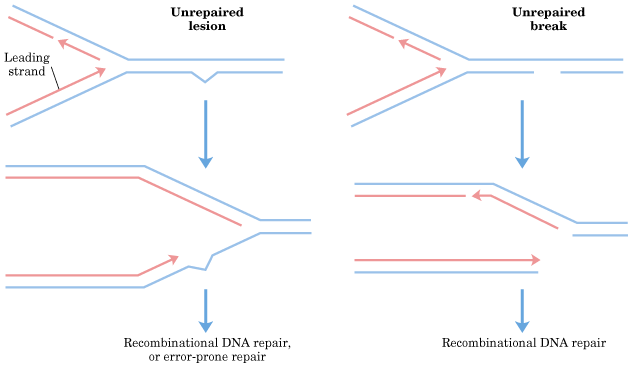 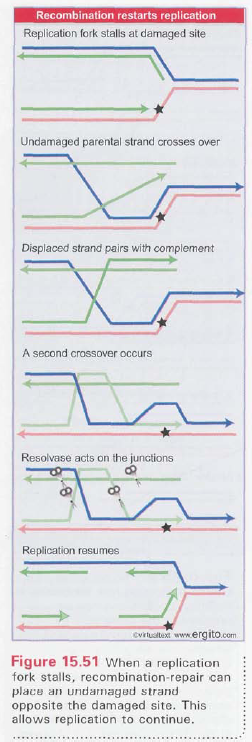 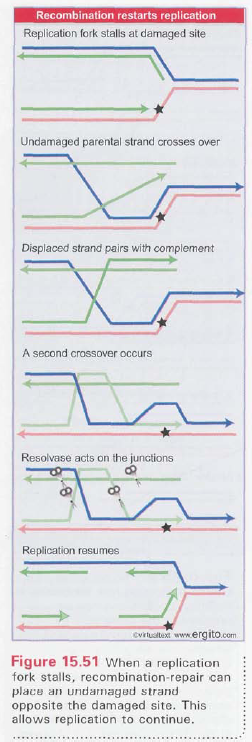 Las células eucarióticas tienen sistemas de reparación conservados
Levaduras
RAD
RAD 3
RAD 6
RAD 52
Reparación por Escisión
Reparación post replicativa
Reparación recombinación
RAD51 = RecA
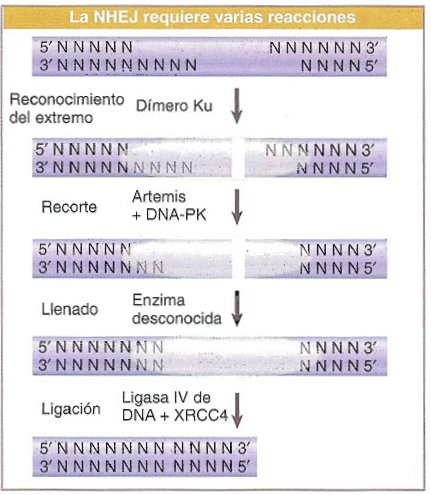 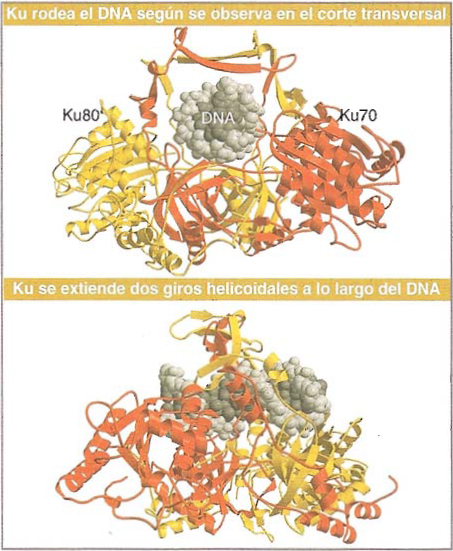